Sherwood Building (Phase 5)510 W Riverside Avenue
Commercial
Special Valuation
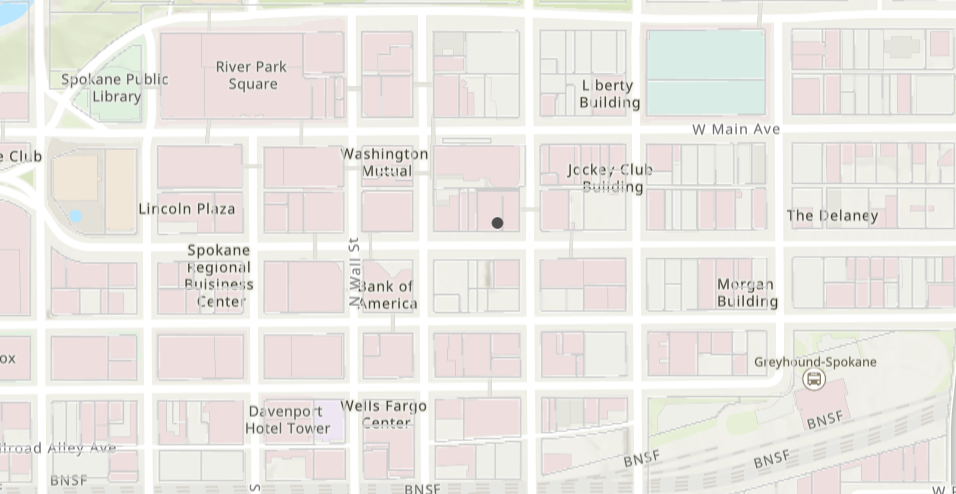 510 W Riverside Avenue
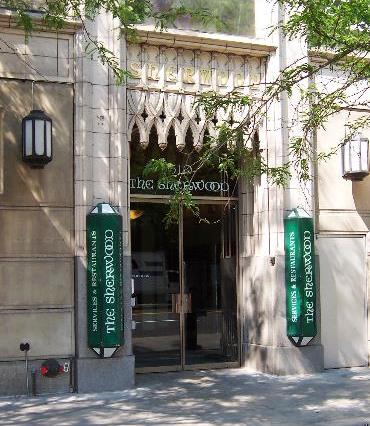 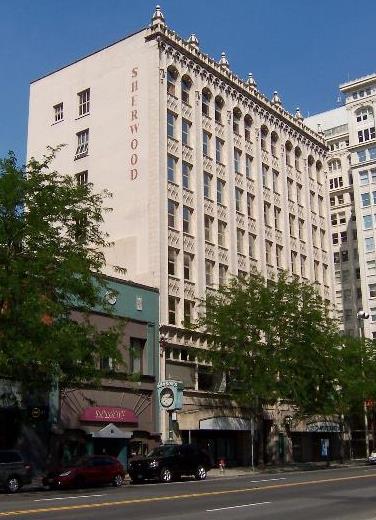 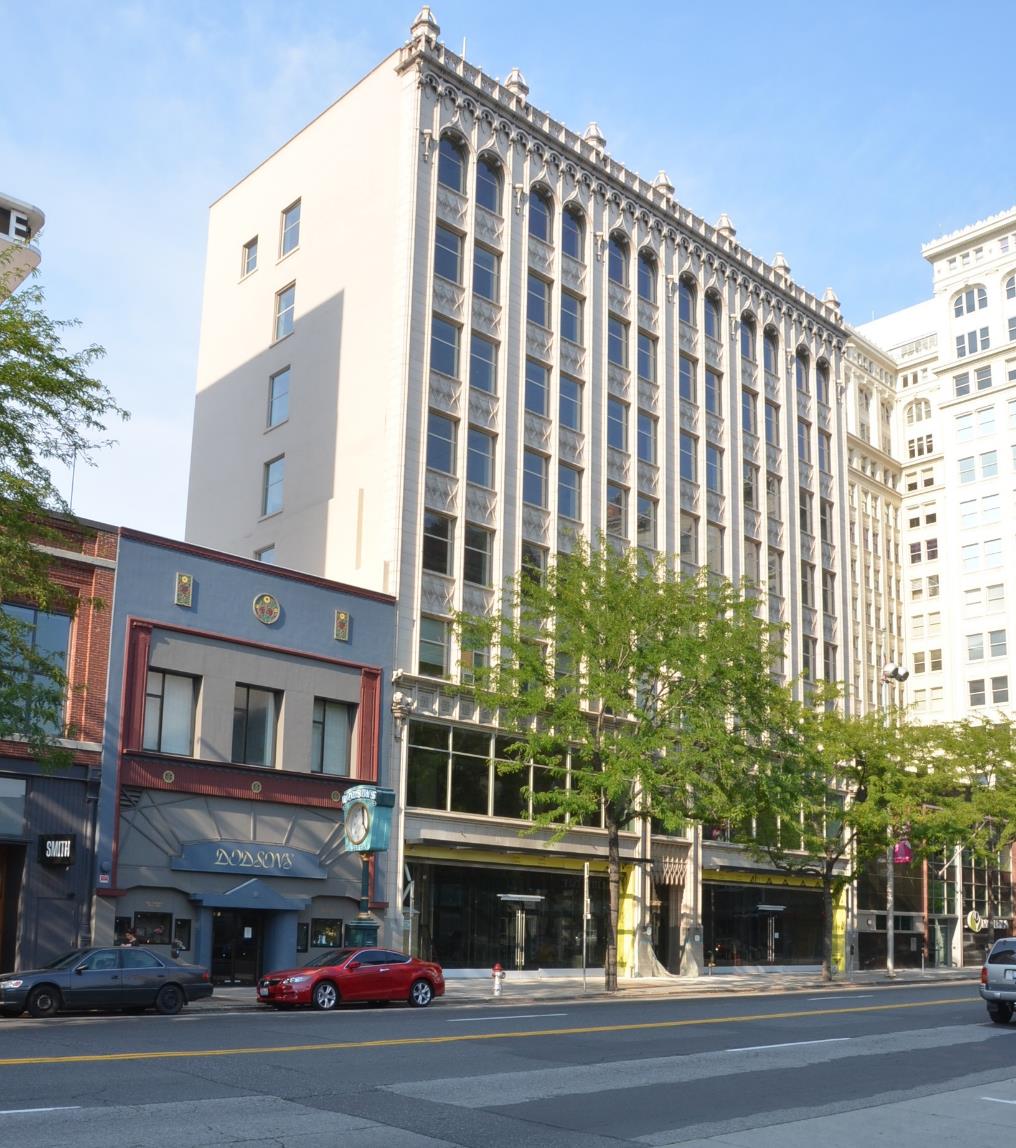 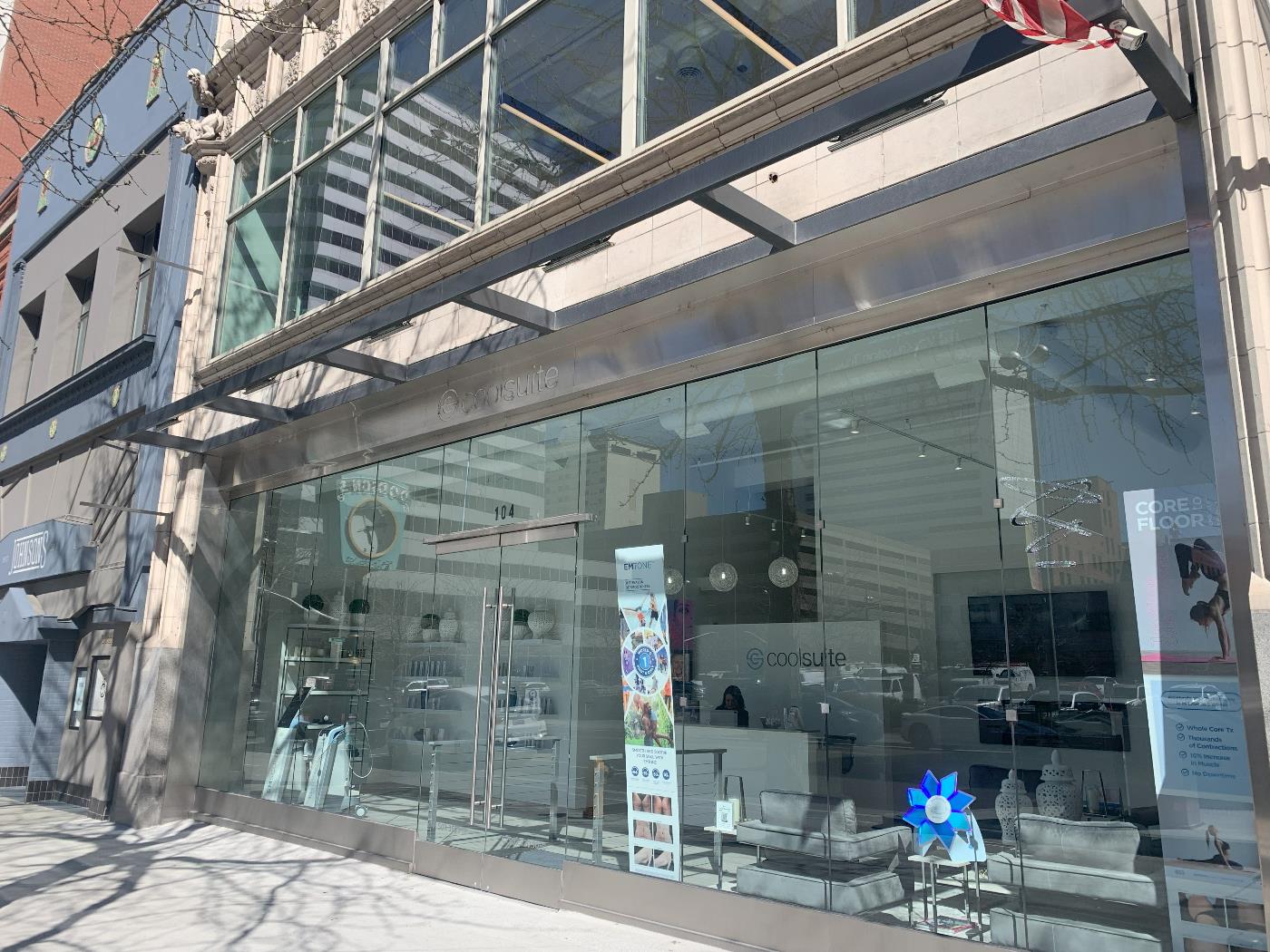 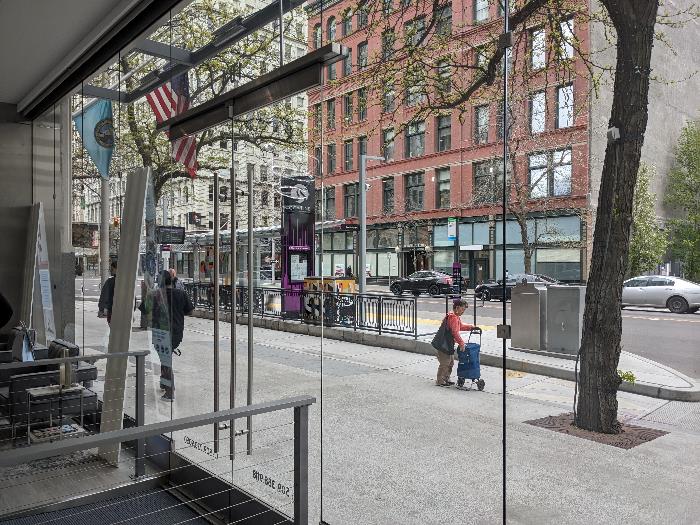 Cool Suite
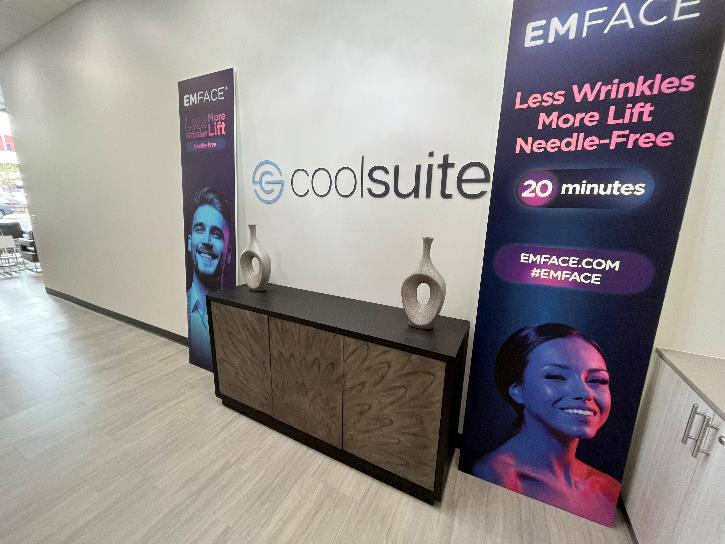 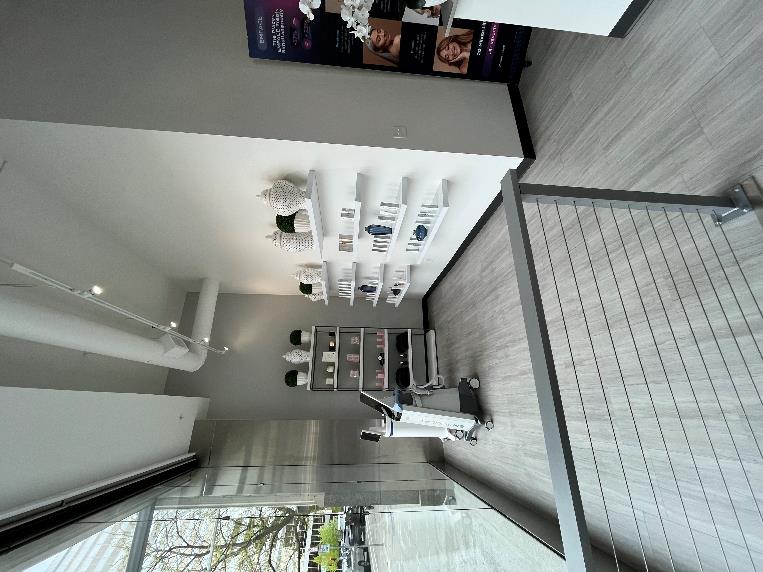 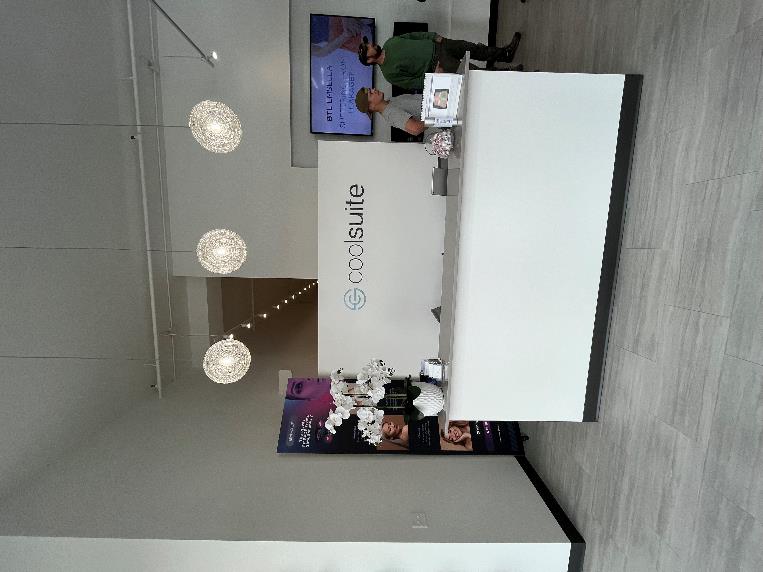 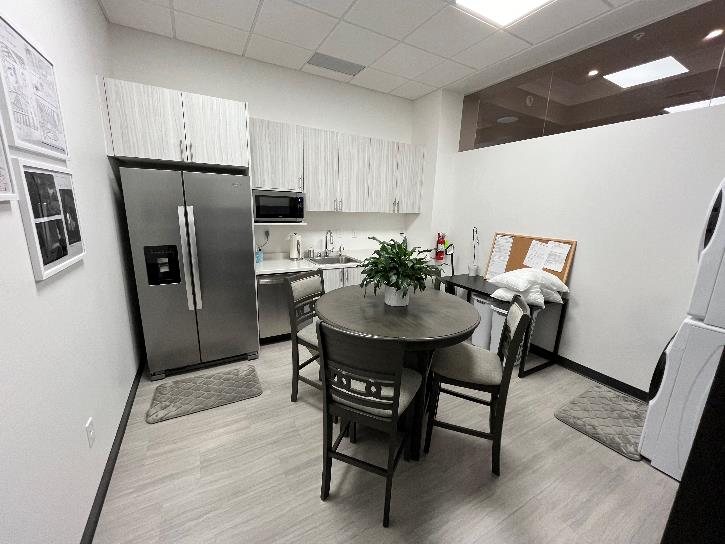 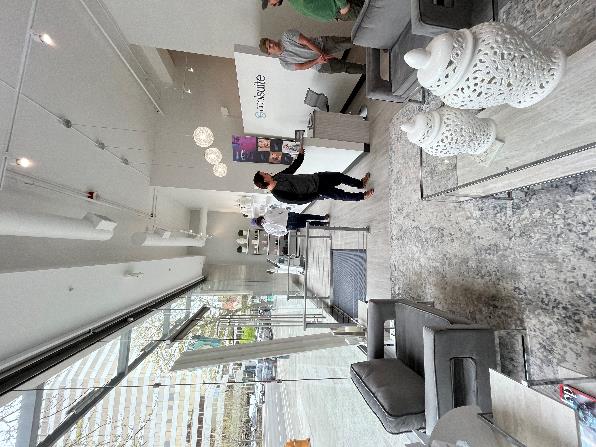 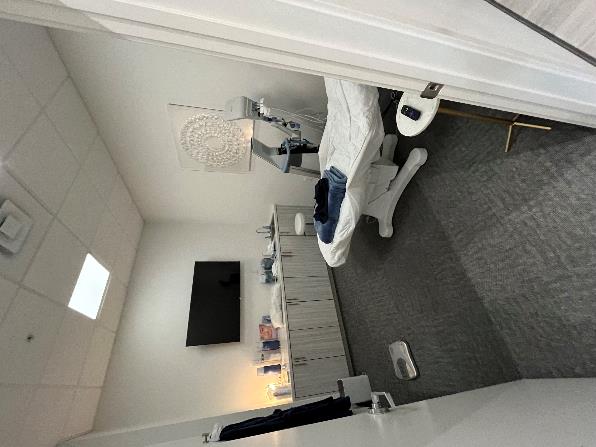 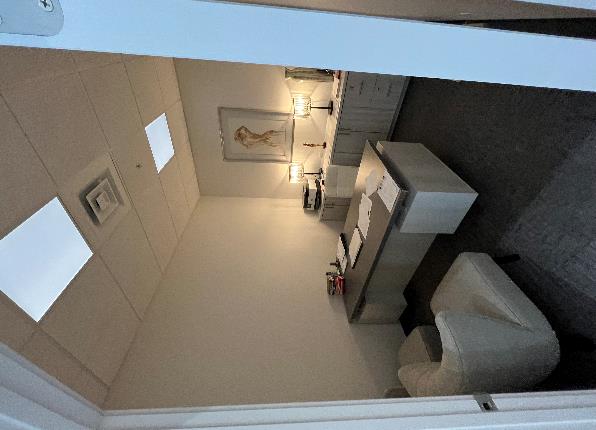 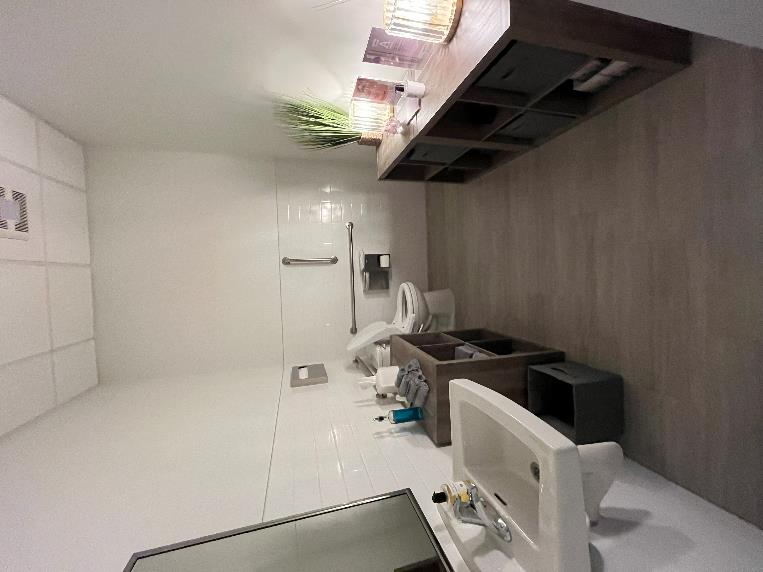 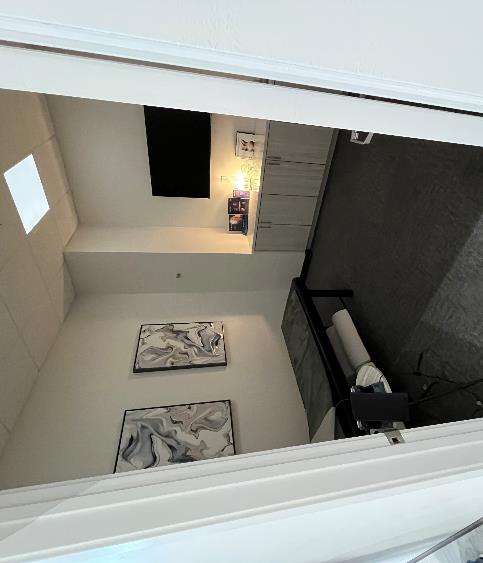 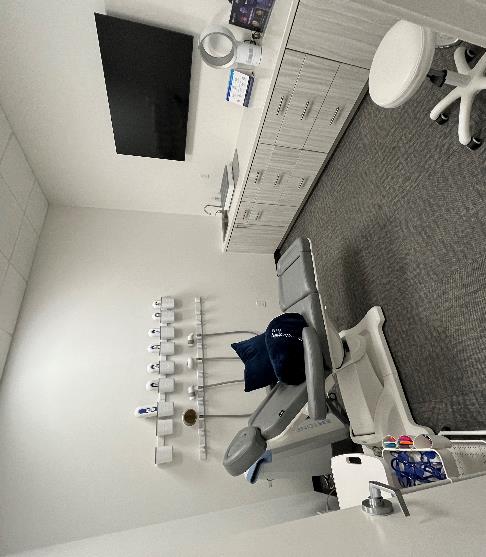 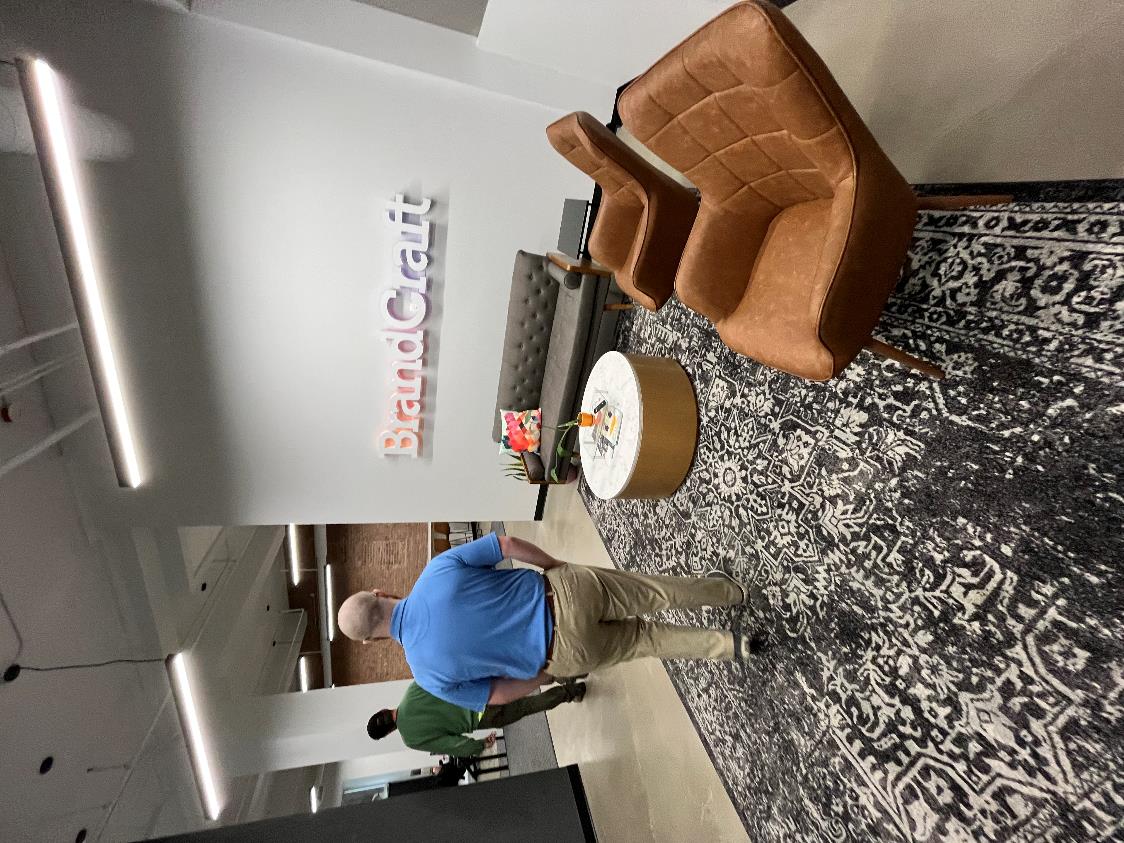 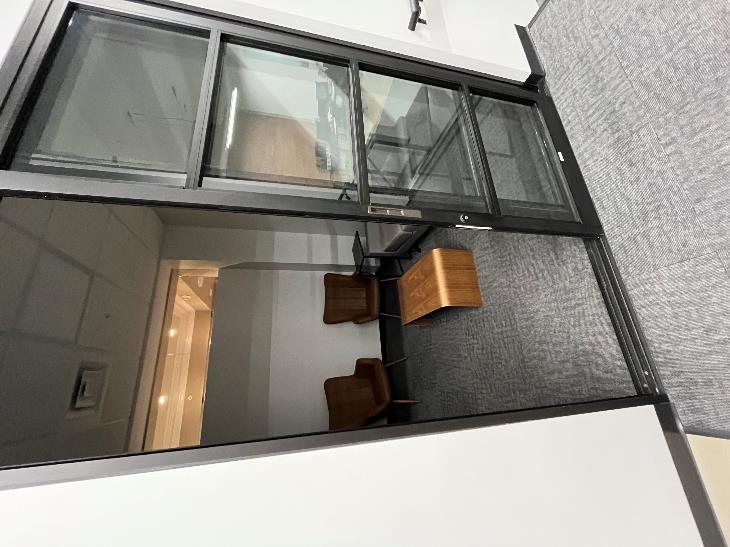 BrandCraft
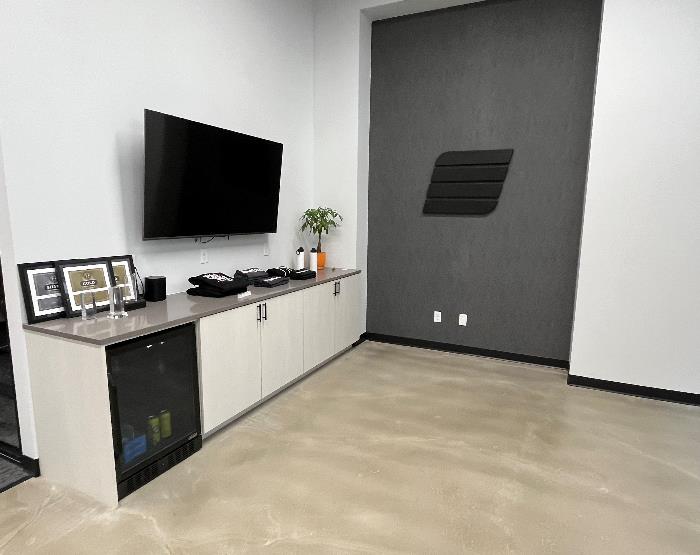 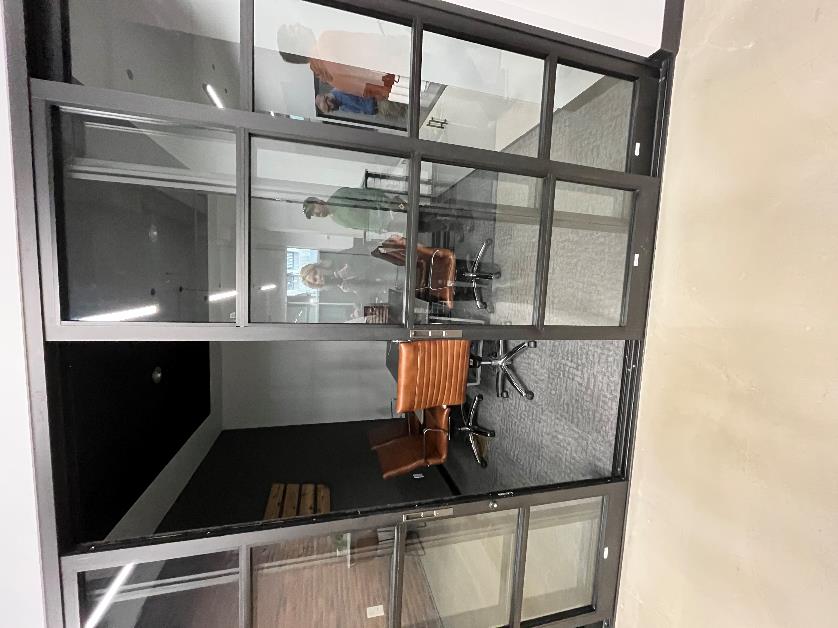 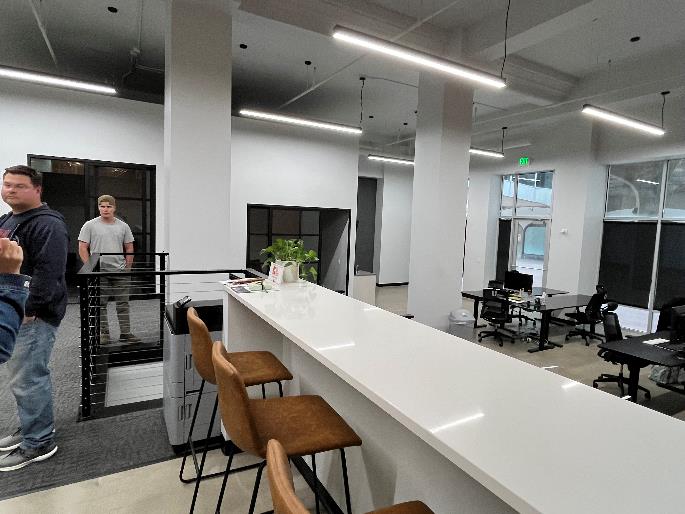 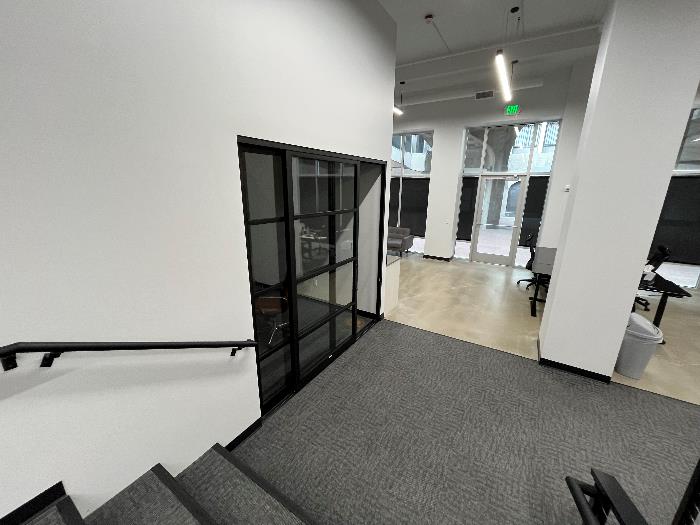 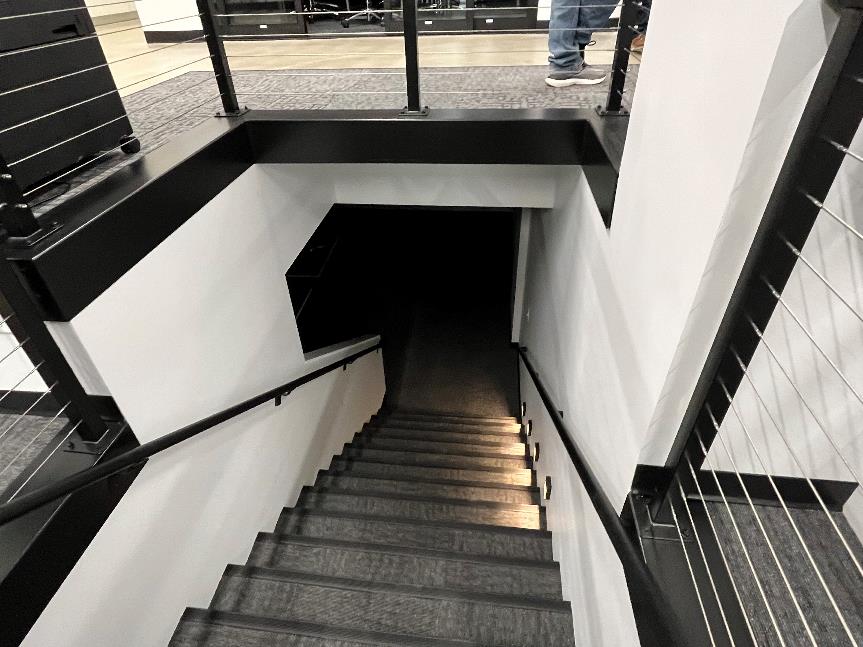 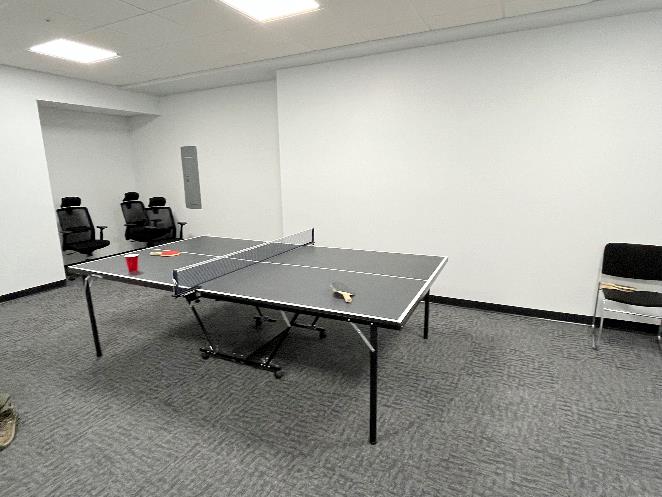 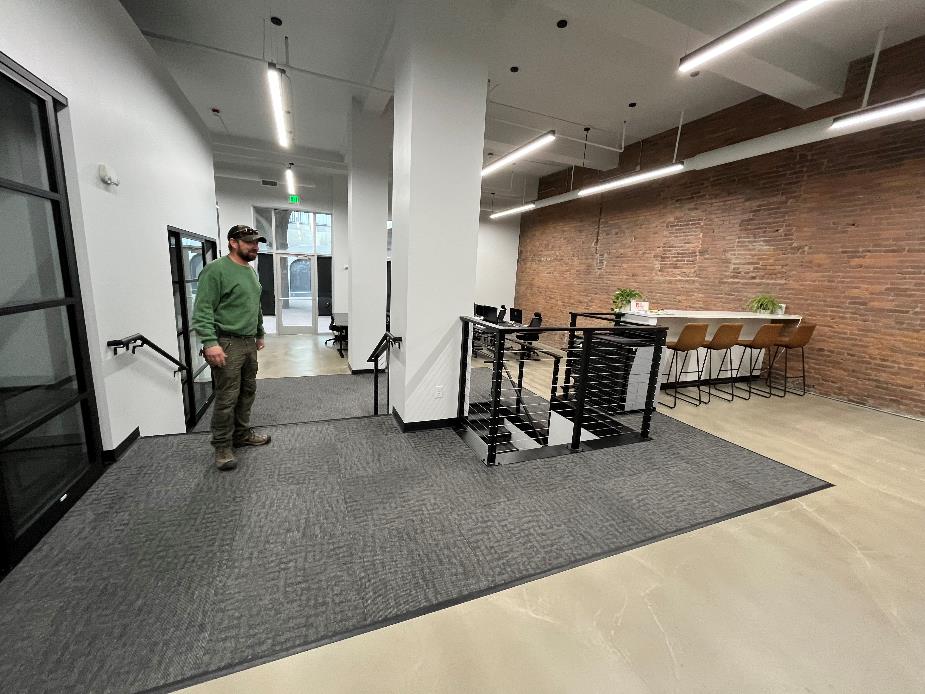 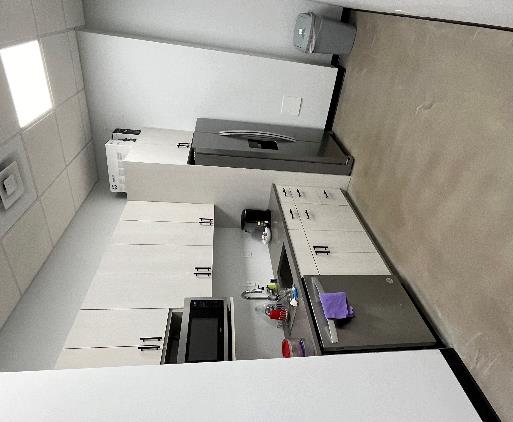 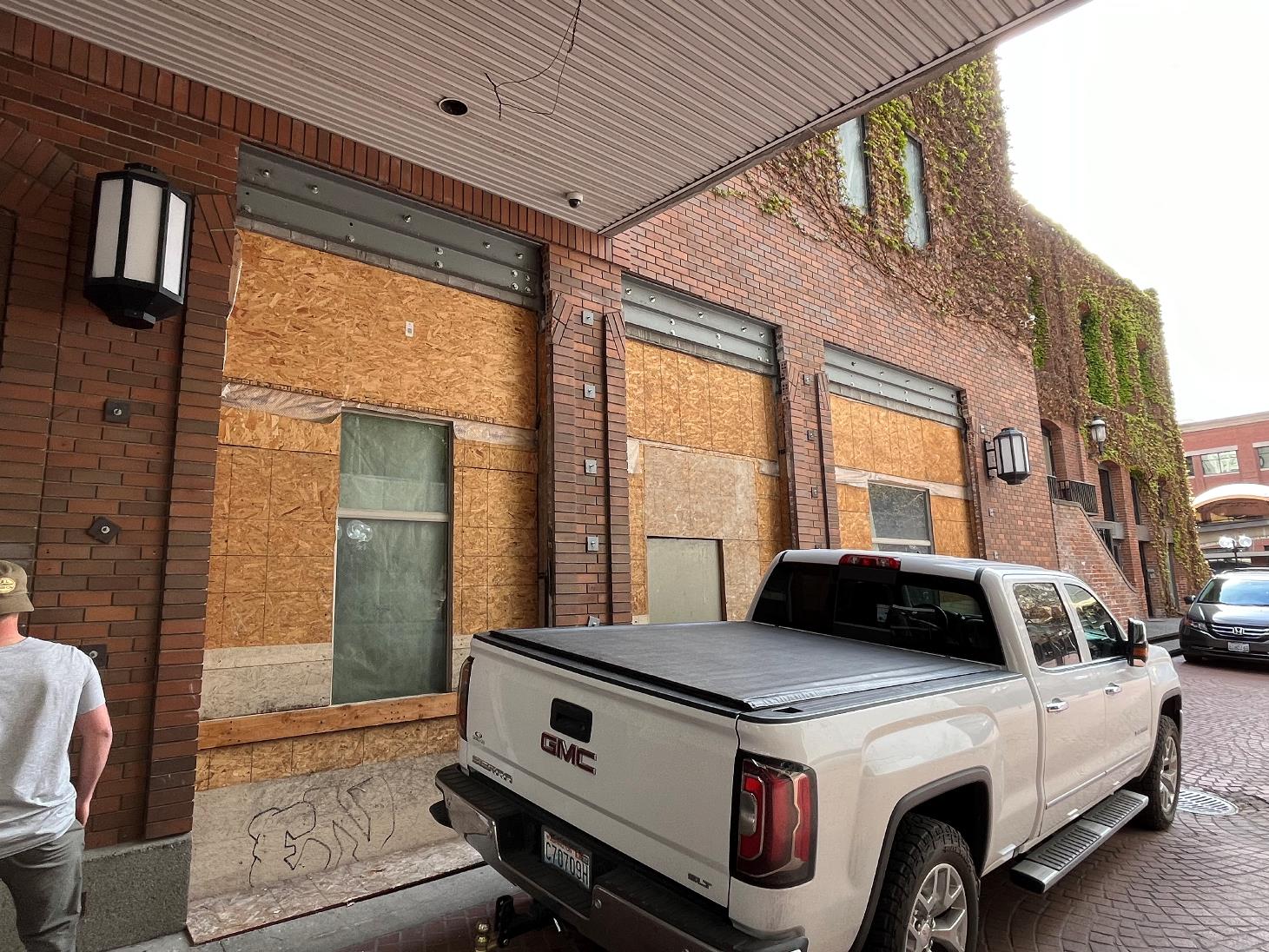 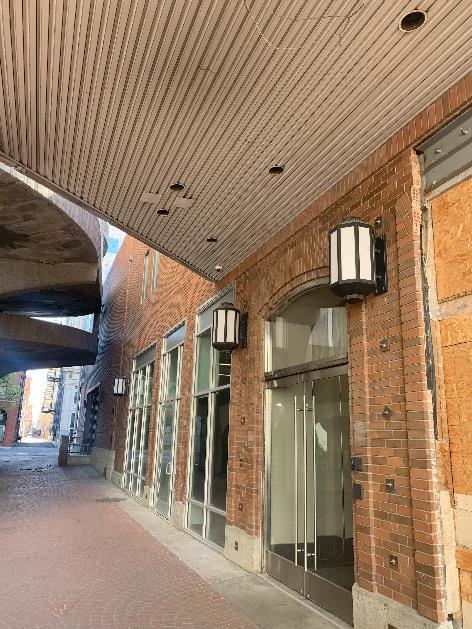 Rear Elevation Prepwork
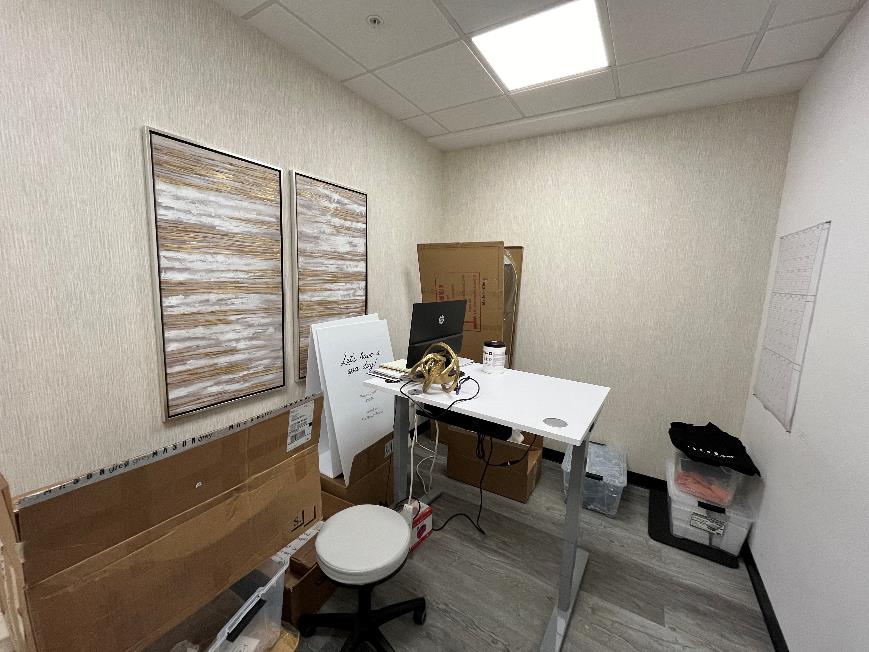 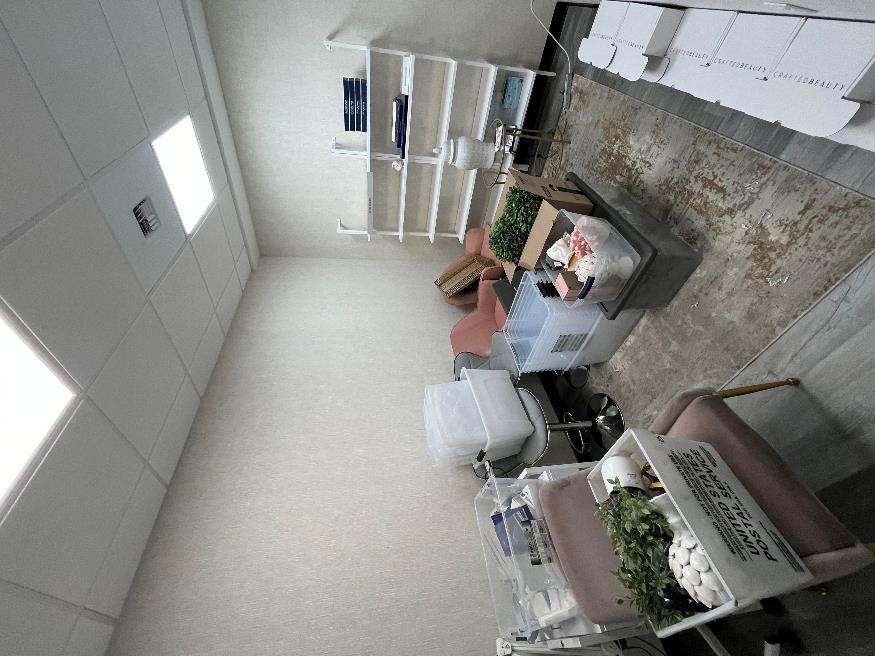 Crafted Beauty offices
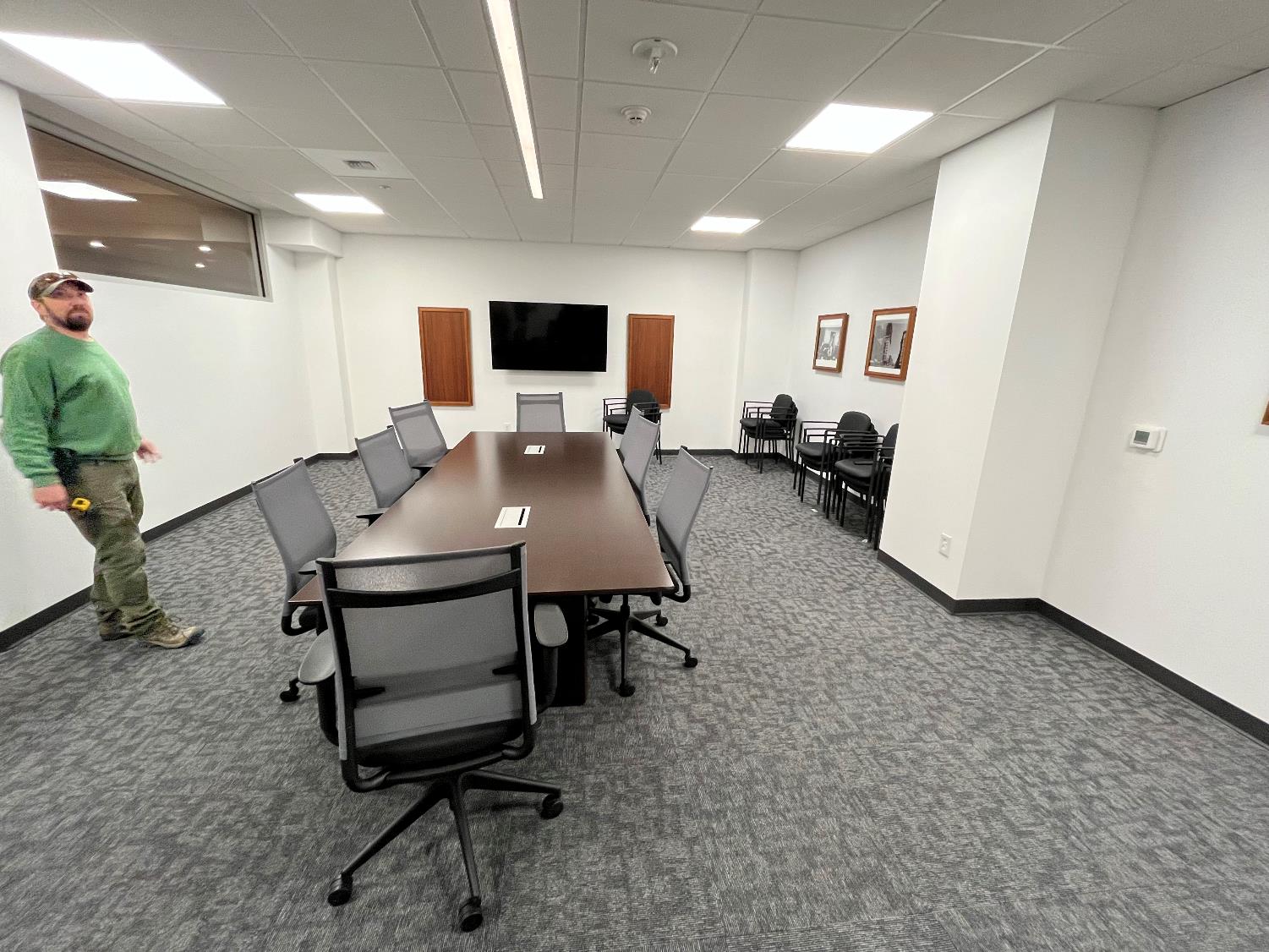 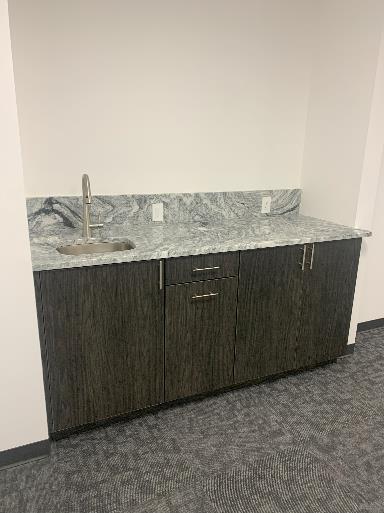 Shared Conference Room
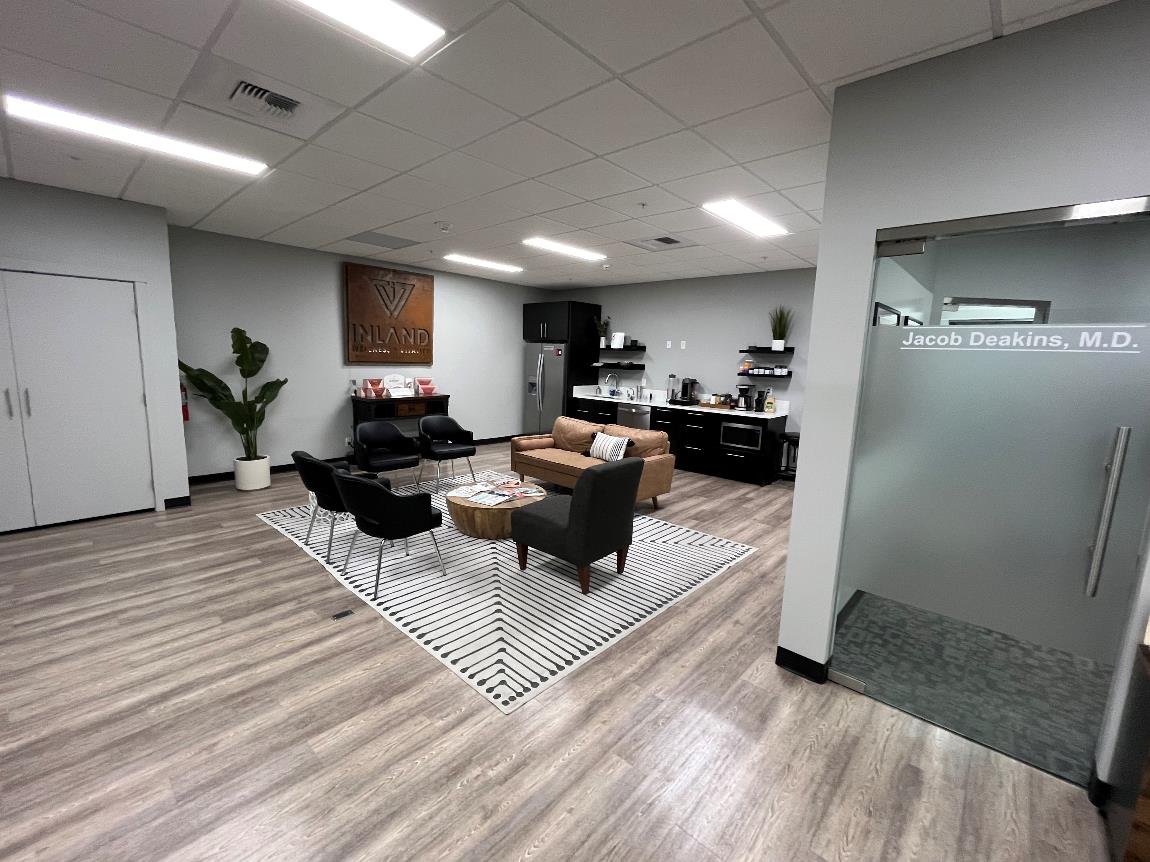 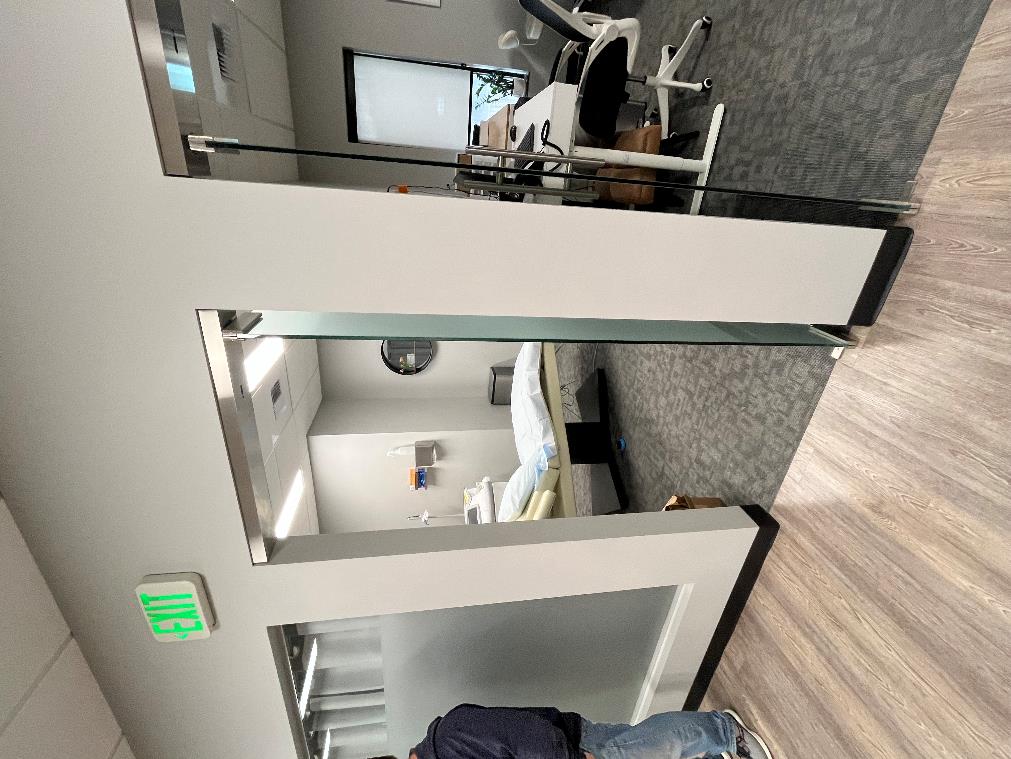 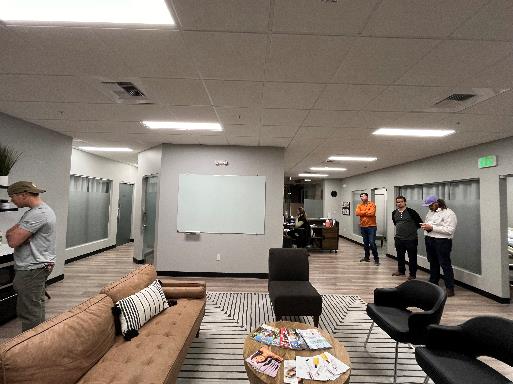 Inland Wellness
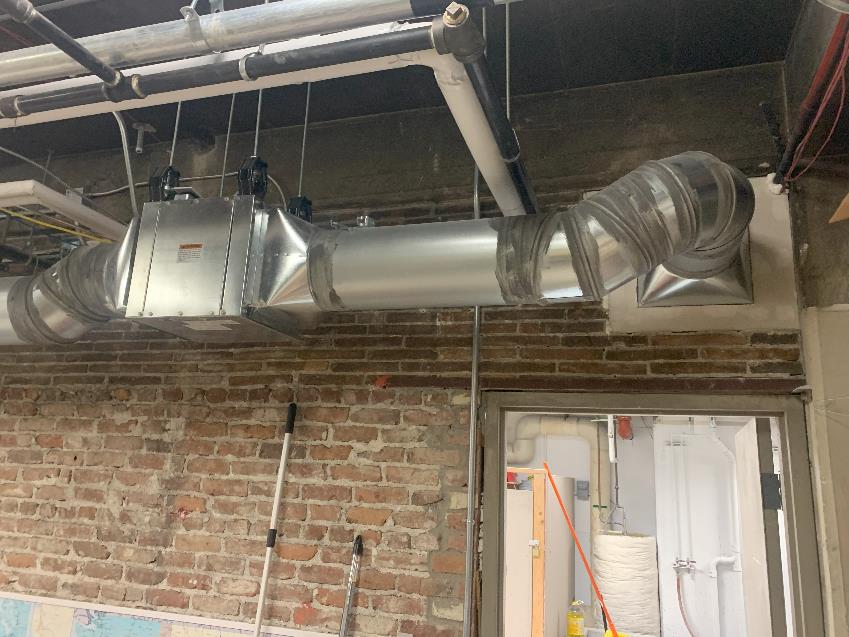 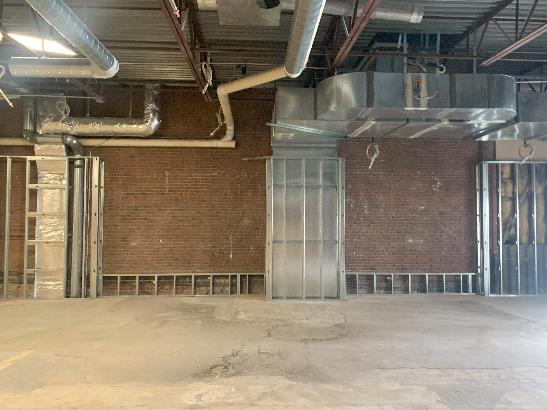 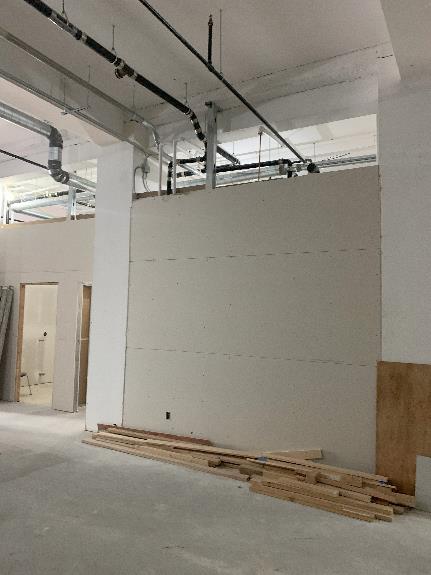 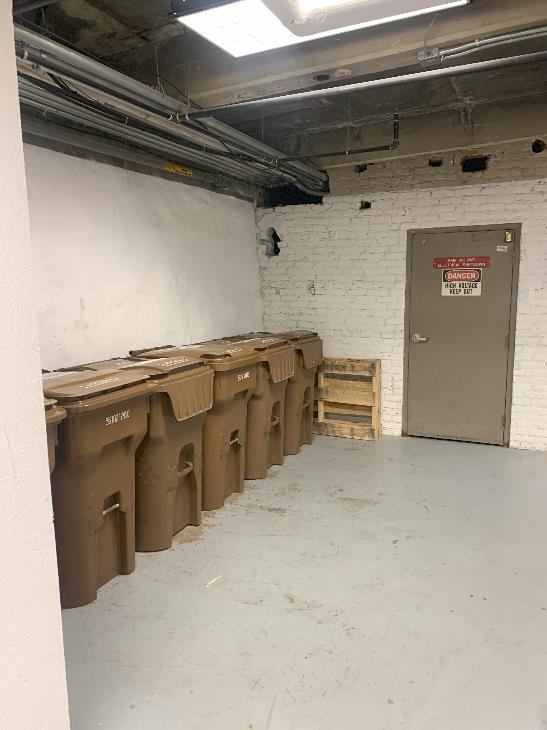 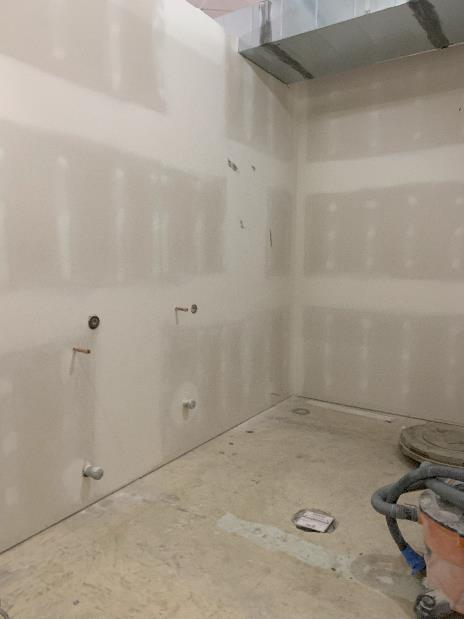 Common AreaHVACTrashroom
Future restroom,
right
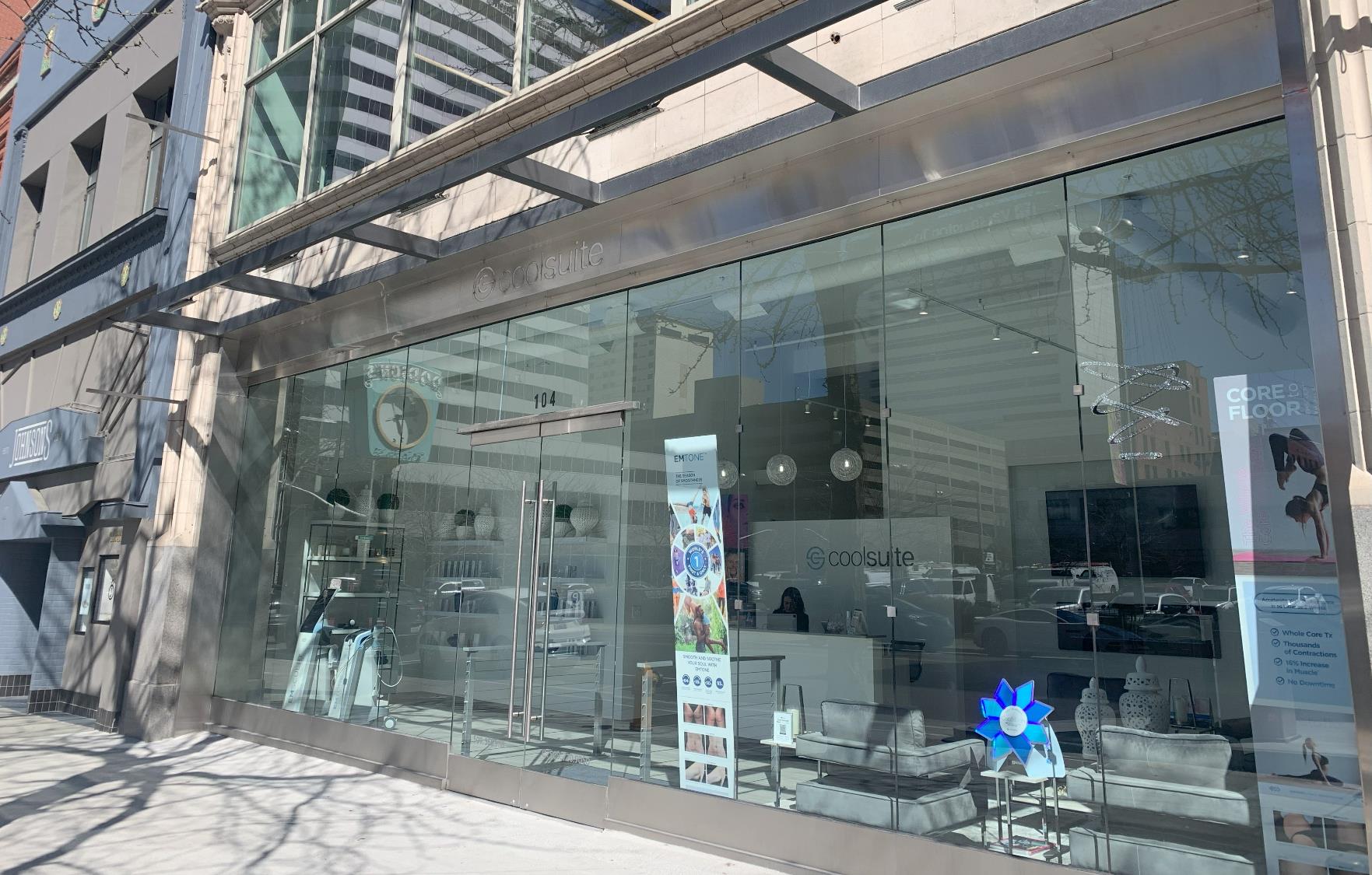